Actualité en chirurgie réfractive
Dr. Ru-Yin YEH
						

CHR de la Citadelle
Chirurgie réfractive, chirurgie de la cataracte et greffe de cornée
Dr. YEH								                      CHR-Citadelle
La chirurgie réfractive
Ensemble des techniques chirurgicales permettant de corriger les défauts de la vision (myopie, hypermétropie, astigmatisme et presbytie)

Techniques:

Laser:  - PRK
               - LASIK

Addition de lentilles intra-oculaires

Cristallin clair (chirurgie de la cataracte)

Addition de Inlay intra cornéen

Incisions arciformes
Dr. YEH								                      CHR-Citadelle
Les  lasers
Principe:  modifier la forme de la cornée afin que l’image d’un objet se forme sur la rétine
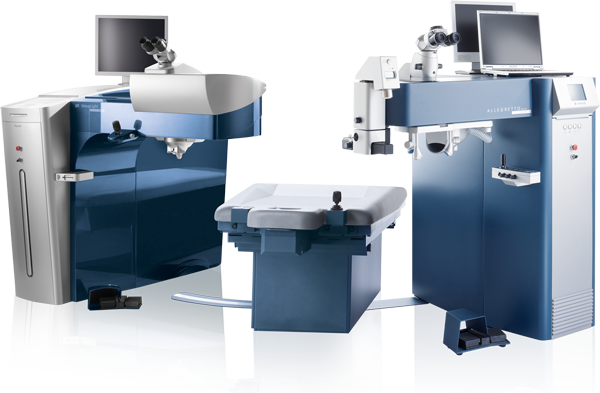 Laser femtoseconde
Découpe de tissu par des impulsions ultra-brèves, de l’ordre de quelques centaines de femtosecondes
Laser excimer
Ablation de tissu (vaporisation) et sculpture de la surface antérieure de la cornée
Dr. YEH								                      CHR-Citadelle
PRK = PhotoKeractectomie à visée Réfractive
Photoablation au laser excimer de la surface cornéenne après ablation de l’épithélium sous anesthésie locale, lentille therapeutique posée en fin d’intervention afin d’atténuer la douleur et accélérer la fermeture de l’épithélium
Dr. YEH								                      CHR-Citadelle
PRK
Indications: myopie entre -0.75 D et -6 D
                          astigmatisme jusquà 4 D
                          traitement personnalisé d’irrégularités cornéennes (cicatrices ou 
	      lasers décentrés)
	      traitement de choix pour professions à risque de traumatisme

Contres indications: diabète
		    maladies immunitaires
		    grossesse et allaitement
		    certains cas de strabisme et d’amblyopie
	    	    atcd d’herpès oculaire
		    kératocône
Dr. YEH								                      CHR-Citadelle
PRK
Inconvénients: douleurs pdt 2-3 jours
	              vision trouble pdt au moins 10 jours (résultats définitifs entre
	              1 et 3 mois)


Complications: infections
	               haze (équivalent d’une cicatrice chéloide, voile sur la cornée)
	               sous ou sur correction nécessitant une retouche
Dr. YEH								                      CHR-Citadelle
LASIK (Laser-Assisted In-Situ Keratomileusi)
Découpe d’un capot à l’aide d’un laser femtoseconde (ou d’un microkératome)
Soulèvement du capot
Application d’un laser excimer en profondeur
Remise en place du capot
Dr. YEH								                      CHR-Citadelle
LASIK
Correction:
-1D à -8D
Astigmatisme jusqu’à 4D

Limitation:
Pachymétrie (épaisseur de la cornée)

Contre-indications: les même qu’en PRK

Avantages:
Indolore
Effet immédiat

Complications:
Découpe du capot
Infections
Kératite interstitielle (opacité et réaction immunitaire à l’interface)
Erreur réfractive résiduelle
Ectasie
Dr. YEH								                      CHR-Citadelle
Avantages des lasers nouvelle génération
Possibilité de traitement sur mesure
Reconnaissance irienne et suivi des mouvements incontrôlés de l’œil pendant la chirurgie
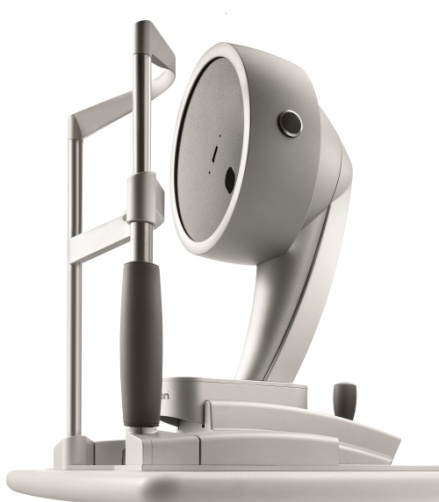 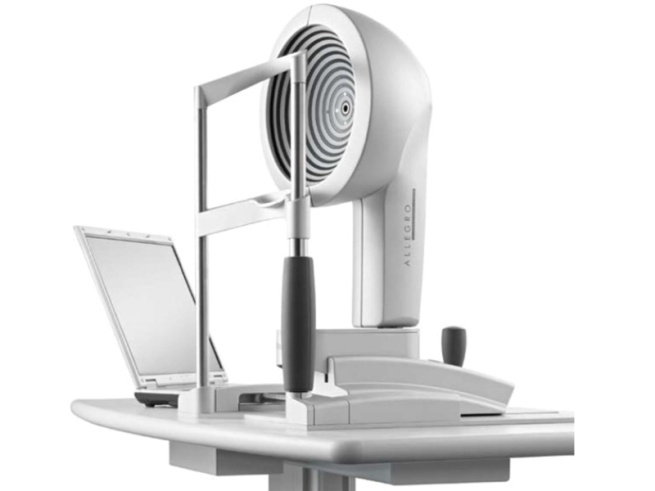 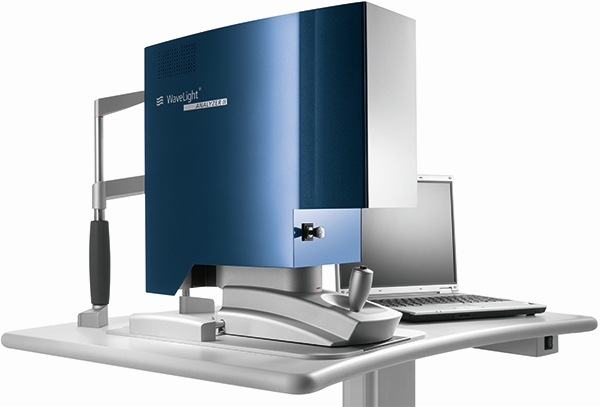 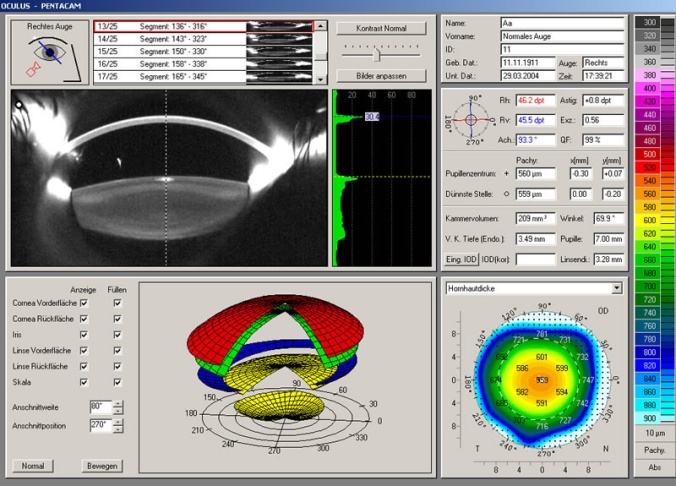 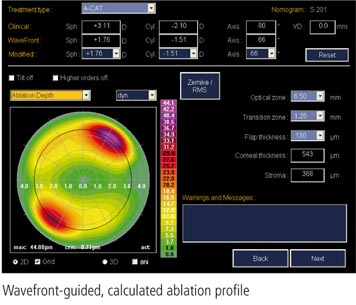 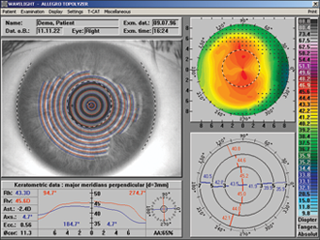 Dr. YEH								                      CHR-Citadelle
WaveNet: appareils reliés directement au laser
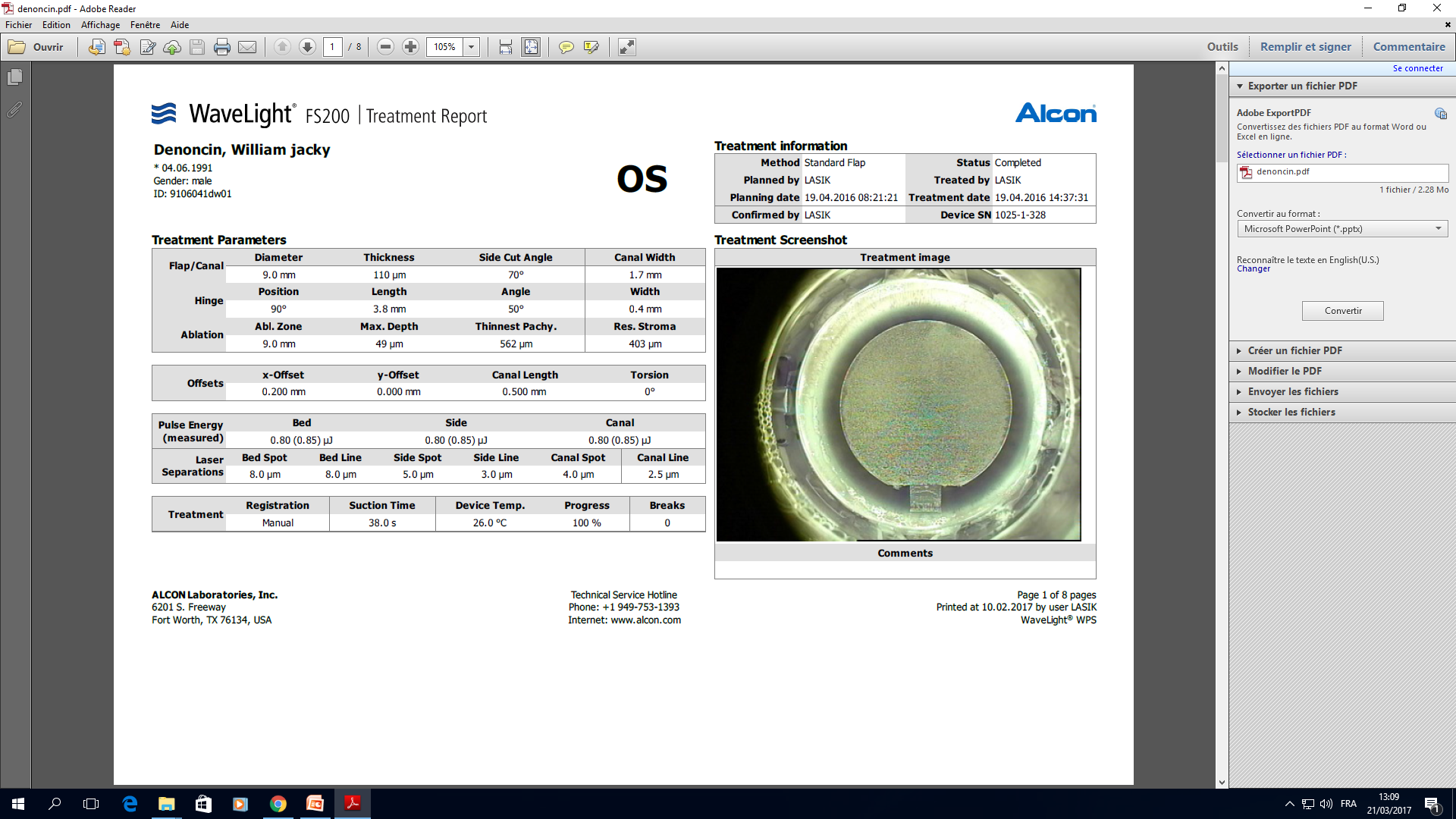 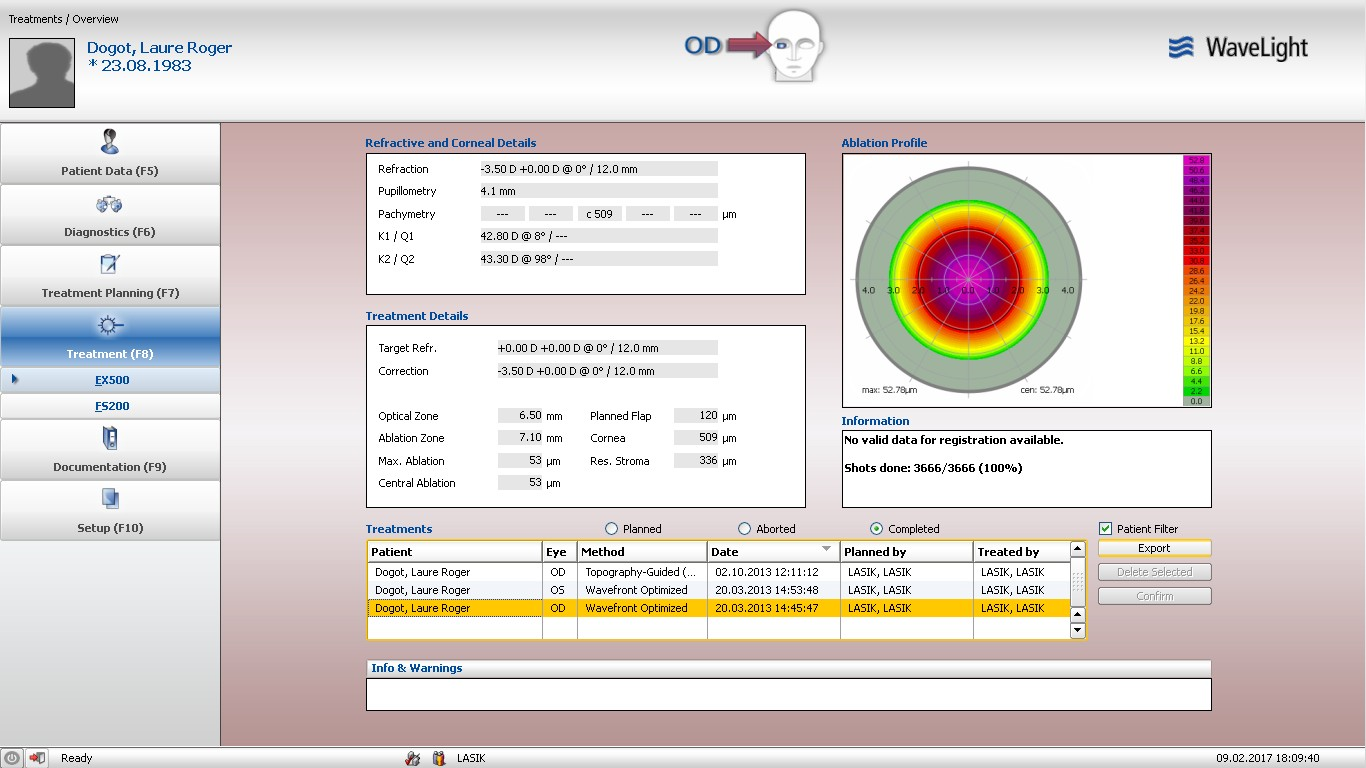 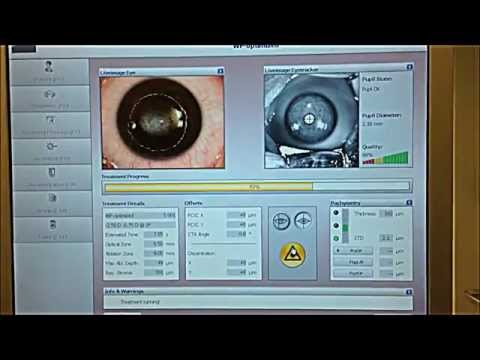 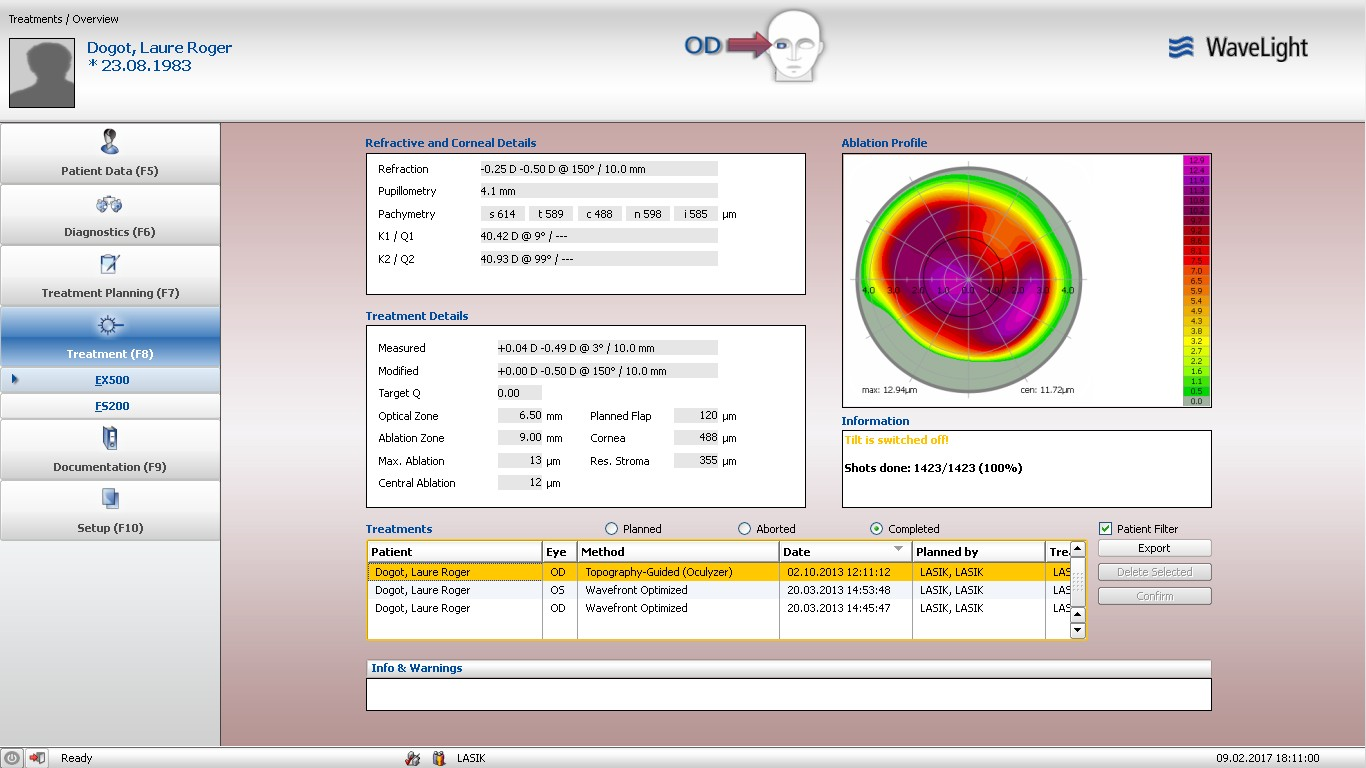 Dr. YEH								                      CHR-Citadelle
Addition de lentilles intra oculaires
Principe: addition d’une lentille intraoculaire afin de corriger des amétropies plus fortes
Position de l’implant: en chambre antérieure ou en chambre postérieure
Risques: cataracte, glaucome, perte de cellules endothéliales
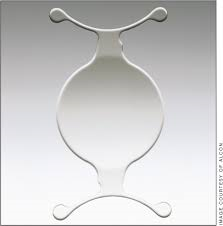 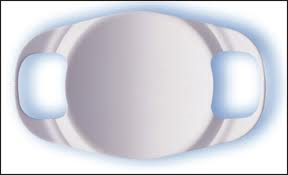 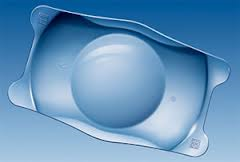 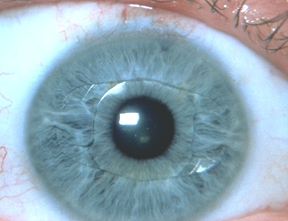 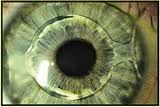 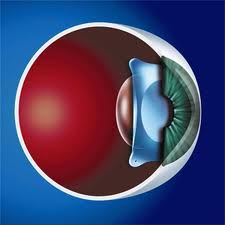 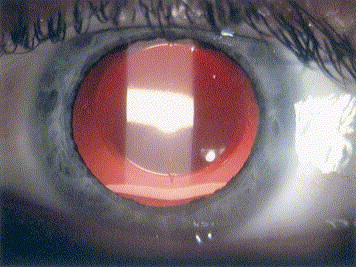 Dr. YEH								                      CHR-Citadelle
Extraction de cristallin clair et implantation d’une lentille intra oculaire
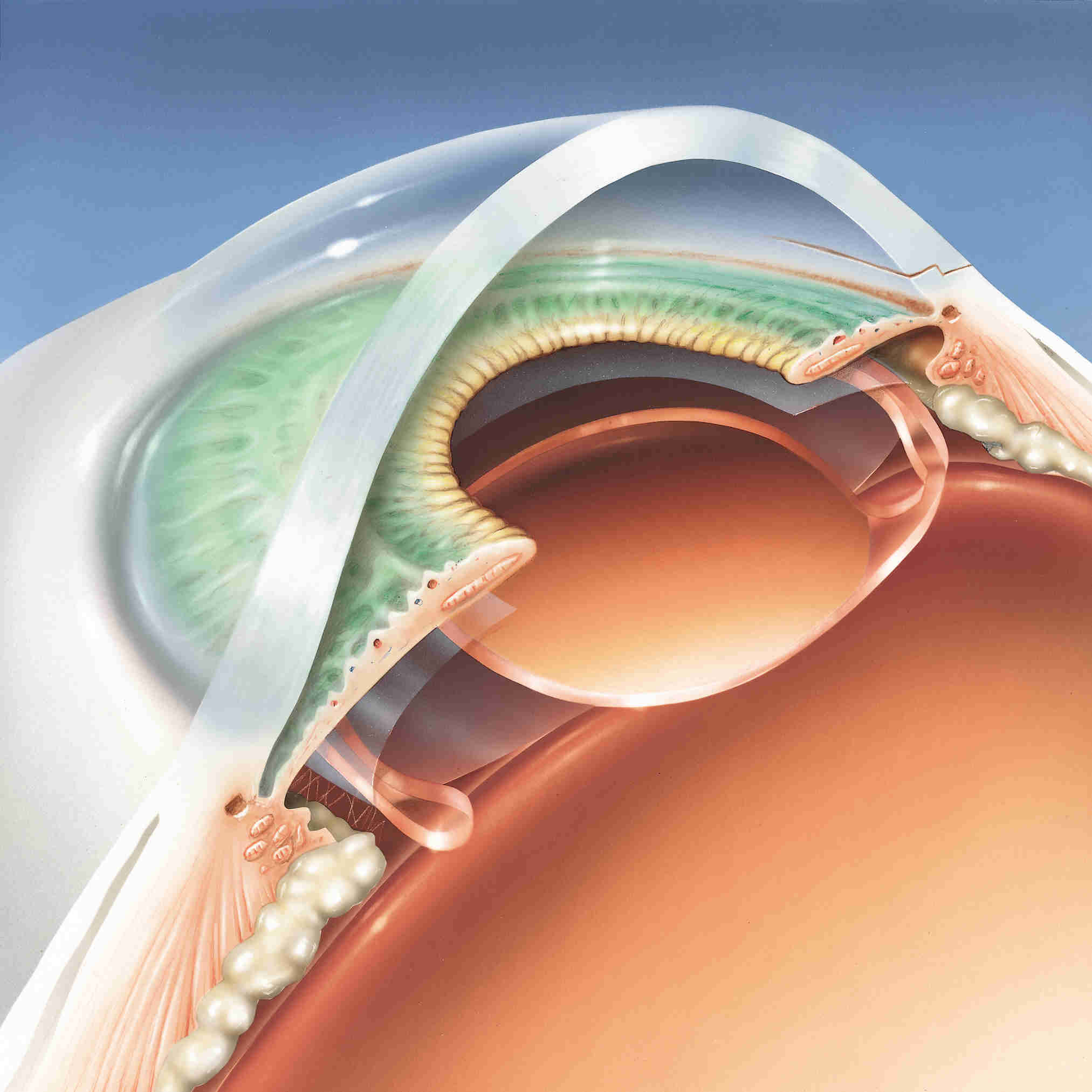 Techniquement, même opération de la cataracte.
Pas de remboursement car à titre fonctionnel.
Indication après apparition de la presbytie.
Mêmes risques de complications de l’opération de la cataracte.
Dr. YEH								                      CHR-Citadelle
Lentilles intra oculaires
Implants monofocaux: vision à une distance fixe                 Implants toriques monofocaux
					                corrigent l’astigmatisme
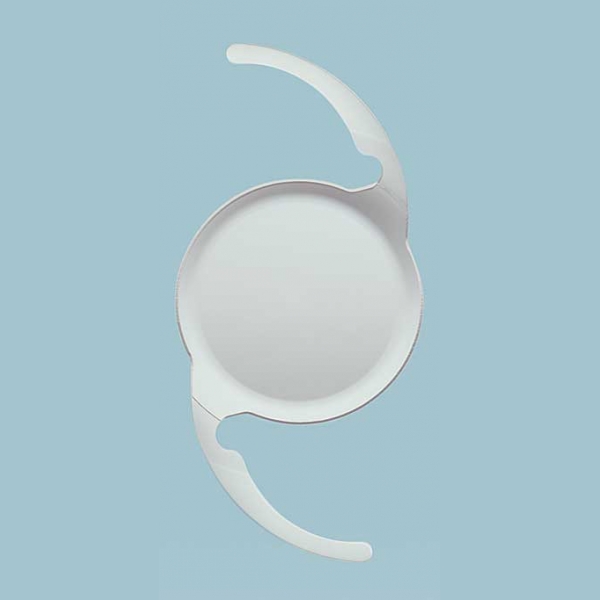 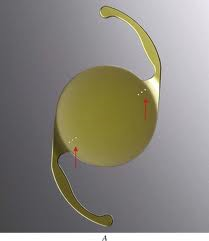 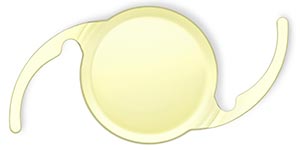 Dr. YEH								                      CHR-Citadelle
Lentilles intra oculaires
Implants multifocaux: permettent de voir à plusieurs distances

	.
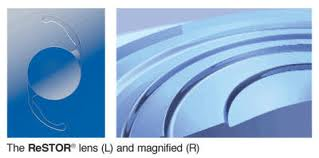 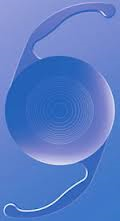 Dr. YEH								                      CHR-Citadelle
Implants multifocaux
Indications: patients presbytes ne voulant plus porter de lunettes

Contre-indications: amblyopie, maladie de la cornée, diabète (difficulté pour suivi du FO),
                                          patient trop exigeant, conduite nocturne fréquente

Effets secondaires: diminution de la vision des contraste
		 halos surtout le soir
		 nécessité de plus de luminosité pour lire
		 temps d’adaptation cérébral
		 -> indépendance aux lunettes au prix d’une baisse de qualité de la vision
		 SELECTION DU PATIENT ET ANAMNESE sont les éléments clés

		Bon candidats = hypermétropes presbytes
		A éviter chez les petits myopes qui savent lire sans lunettes
Dr. YEH								                      CHR-Citadelle
Implants à profondeur de champs
Fonctionnent comme un double foyer

Œil dominant addition de 1.5D (bonne vision de loin et intermédiaire à 65cm)

Œil non dominant addition de 3D (bonne vision de loin et de près à 33cm

Ce qui donne en binoculaire une bonne vision à toute distance

Avantages: beaucoup moins de halos
	     meilleure vision des contrastes
	     moins de problème d’adaptation à la lentille (excellent
                         compromis entre monofocal et multifocal)
	     convient également aux myopes
Désavantages: les mêmes que les implants multifocaux mais dans 	             une proportion beaucoup plus faible
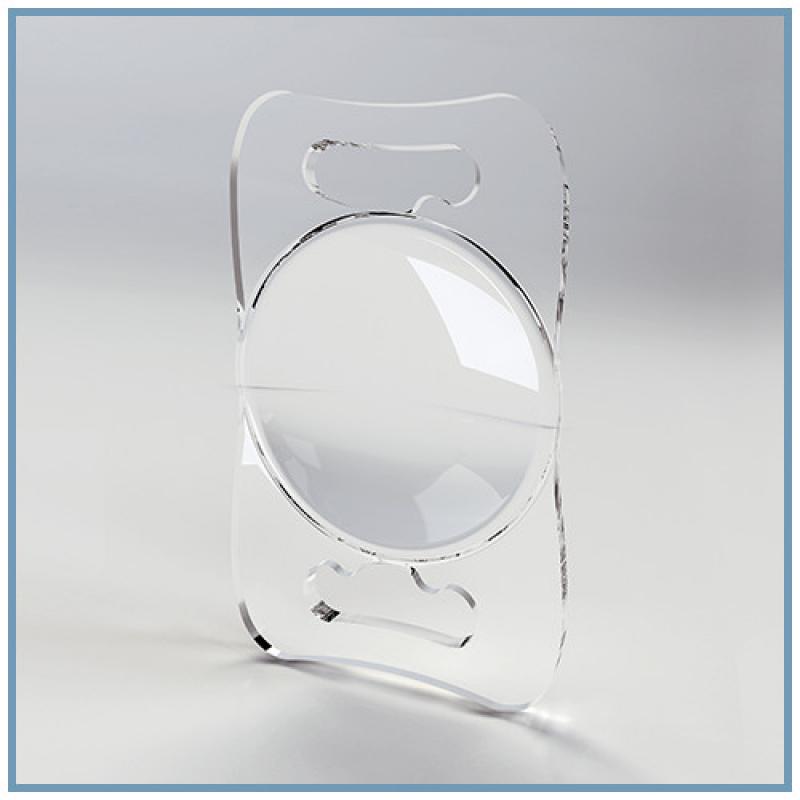 Dr. YEH								                      CHR-Citadelle
Inlays intra-cornéens
Dispositifs insérés dans la profondeur de la cornée

Anneaux: pour diminuer la myopie ou dans le cadre d’un kératocône







Implant Kamra: effet de trou sténopéique sur l’œil non dominant chez le patient 
	             emmetrope presbyte afin d’augmenter la profondeur de champ
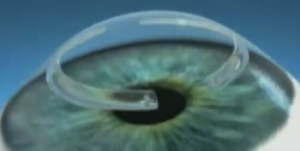 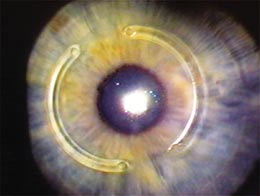 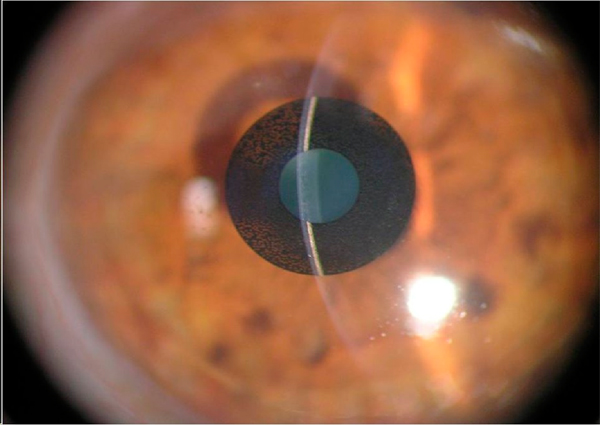 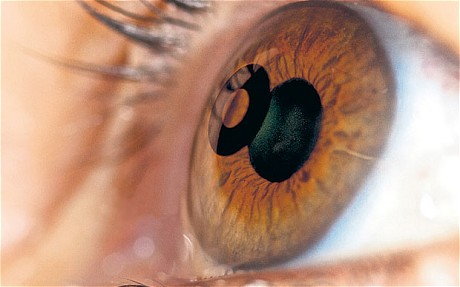 Dr. YEH								                      CHR-Citadelle
Kératotomies radiaires
Ancienne technique qui consistait en des incision dans la cornée afin de l’aplatir et de corriger une myopie.  Après 15-20 ans, c’est une catastrophe car la cornée continue à se déformer.  Astigmatisme irrégulier, hypermétropie et presbytie précoce, un cauchemar afin de trouver le bon implant lorsqu’on opère de la cataracte et risque d’ouverture des incisions pendant l’opération de la cataracte.
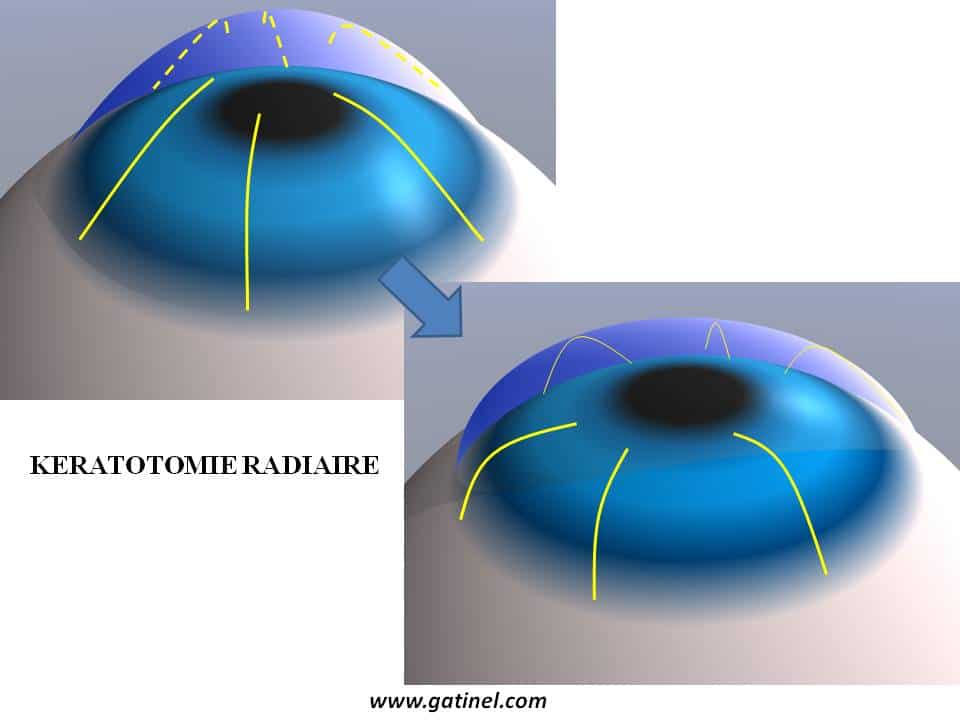 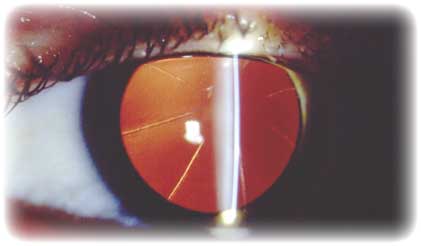 Dr. YEH								                      CHR-Citadelle
Grands myopes = handicap
Un myope de -6D voit net sans correction à 16 cm !
                            -12D                                                     8cm !

Si ils se lèvent le matin et que par malheur les lunettes ne sont pas au bon endroit ils sont complètement perdus!
De plus, ils voient le monde en tout petit !
Remboursement des verres >8D
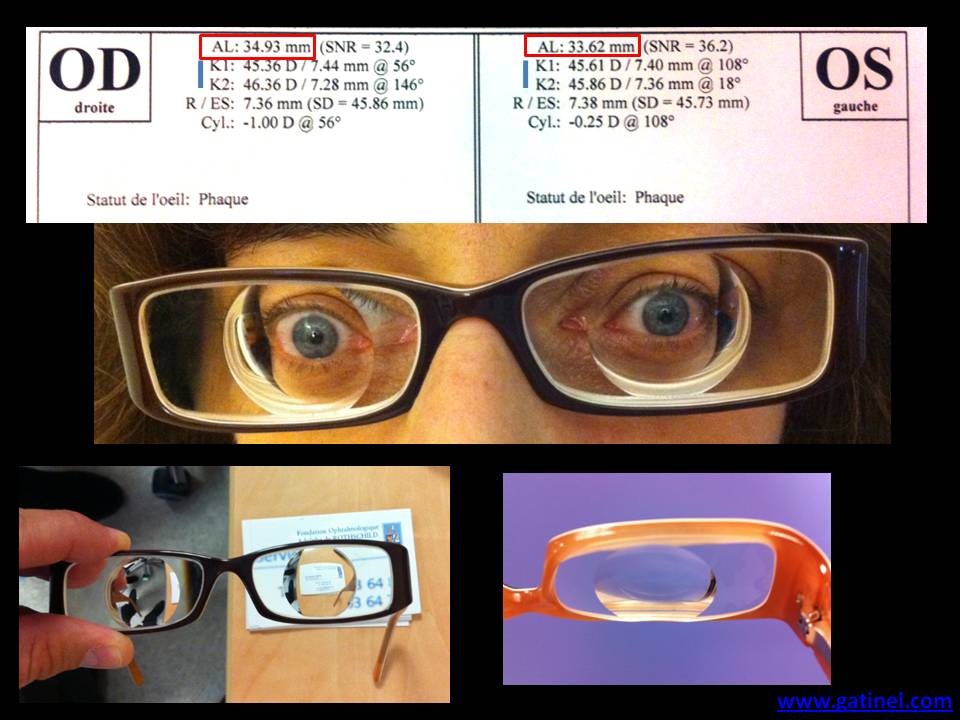 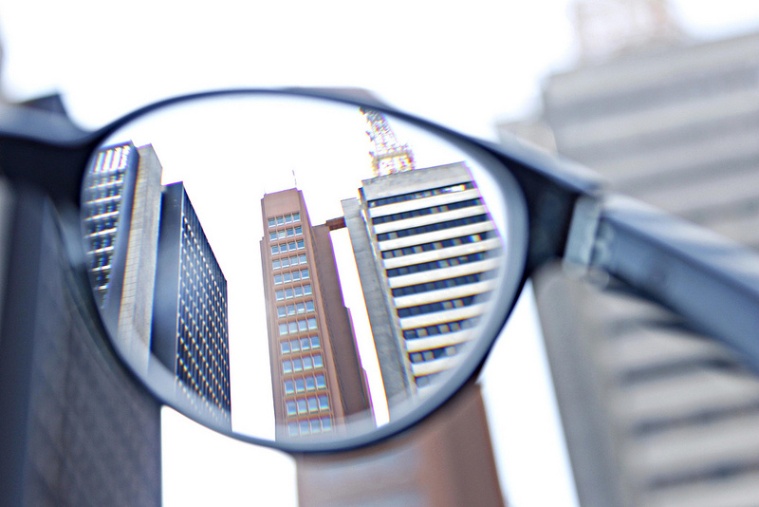 Dr. YEH								                      CHR-Citadelle
La chirurgie réfractive = pour certains la vie sous un autre point de vue
QuestionsDiscussion
Dr. Ru-Yin YEH
Pour la chirurgie réfractive :
SITE DE SAINTE-ROSALIE 				 rue des Wallons 72, 4000 Liège
04/321 81 00  - 04/321 52 14